Welcome to Back to School Night
Grade 3 
Phelps Luck Elementary School
Third Grade Team
Our Daily Schedule
8:40-9:00        	  Arrival in Homeroom, Breakfast, Unpack
9:00-11:00        	  Academic Session I
10:55        	  Transition to Academic Session II
11:00-11:45          Related Arts (PE twice each week, music, art, media)
11:45-12:15         Spanish
12:15-1:00        	  Academic Session II
1:00-1:30        	  Lunch
1:30-2:00        	  Recess
2:00-3:15        	  Academic Session II
3:20        	  Dismissal
Dismissal
Students must have a note for any dismissal changes
Walkers and car riders leave with Mrs. Hale
Once walkers exit the building they are expected to walk home
Car riders must walk down the sidewalk with Mrs. Hale
For safety purposes, students cannot get in the car until the front of the loop
Our Daily Schedule
New for Third Grade
Report Card
Orchestra
PARCC 
Multiplication and Division
Agenda Book
Binder and Supplies
Building Vocabulary
[Speaker Notes: Have sample agenda book ready
Have sample binder and pencil bag ready]
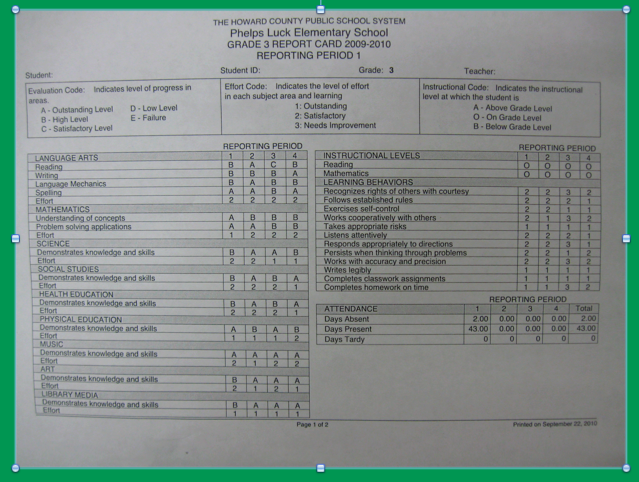 Grading Policy
Each grade is comprised of:
Classwork, Assessment Items and Homework

The majority of each grade is comprised of an average of the classwork tasks completed that quarter.
P.B.I.S.
Respect SELF    Respect OTHERS   Respect PROPERTY
•PBIS focuses on acknowledging students for consistent positive behaviors. 
•Staff and students build positive relationships.
•Routines and language are consistent throughout the school.
PBIS -- Incentives
Fabulous  Falcons are incentives that are earned throughout the school day. 

When a student demonstrates  the expected behaviors they receive a Falcon. They are redeemed for incentives in the classroom, team, or school-wide.
Classroom incentives examples:
 Sit at the teacher’s desk
 Use a special pen to do class work
 Extra computer time
 Read a story to the class
 Sit in a special chair
 Special classroom job
 Lunch bunch
[Speaker Notes: Bring Sample Fabulous Falcons]
PBIS -- Incentives
Team-wide incentives
Team-wide monthly incentives include many of the following activities:
•Extra recess time
•Team-wide art project
•Movie
•Stations
•Dance party
  School-wide incentives
At the end of each quarter, all students will participate in a school-wide incentive.
Some incentive ideas are:
•DROP EVERYTHING AND DANCE!
•Fine Dining Friday
•Gift card raffles
PBIS in Grade 3
Color System 
Green
Warning 1
Warning 2
Yellow = Stop and Think Form
Red = Office Referral 
Communication in agenda book as necessary
[Speaker Notes: Have sample classroom chart
Have Stop and Think Form with Yellow Half Sheet]
How can you support PBIS at home?
•Talk with your child about what it means to respect self, others and property at home.
•Focus on the positive things that your child does at home and talk about why these behaviors are important to you.
•Assist teachers in the classroom with management of the PBIS program if needed.
•Review the PBIS parent flyer that went home in the Thursday folder with your child.
Breakfast/Cafeteria
Breakfast is offered to our students everyday. Participation is voluntary and free. 
Breakfast is offered in the classroom from 8:40-8:55. 
Instruction starts at 9:00. 

School lunch price is $2.75
All students have a lunch account (6-digit PIN)
Money can be added to this account online or cash can be brought in and given to Mrs. Hale (change is not available)
Communication
Agenda Books
Thursday Folders
Monthly Team Newsletters
3rd Grade Teacher Website (Shared Soon!)
School Website: http://ples.hcpss.org
Parent-Teacher Conferences (November, February)
Progress Reports and Report Cards
Special Activities and Field Trips
September -- PLES 5K (Saturday the 26th) 
October -- Halloween Parade or Fall Festival In-School Field Trip -- Library Presentation
November -- Turkey Trot
December -- Gingerbread House Building 
January --  Field Trip -- Monster Mini Golf Field Trip
February -- Valentine’s Day Party
March -- 
April -- 
May -- Field Day & Field Trip -- The Chesapeake Bay Environmental Center
June -- The Grammy’s & Field Trip -- Lake Elkhorn Nature Walk
PARCC
Partnership for Assessment of Readiness for College and Careers

•The PARCC assessment is administered in April
•The PARCC assessment measures  student’s achievement in English Language (ELA) Literacy and Mathematics based on the learning standards contained in the Common Core  State Standards.
MAP -- Measures of Academic Performance
•Designed to measure student growth.

•Determines instructional strengths and needs.

•MAP will be taken on the computer and adapts to each individual student.

•MAP will be administered approximately 3 times per year (October, January, May)

•MAP assessments are aligned to the national Common Core Standards for Mathematics and Reading that can be measured using multiple-choice items.
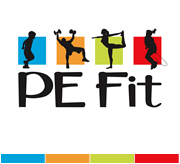 Physical Education at Phelps Luck
Mr. Deppen, and Mr. Nunn would like to welcome everyone to the 2015-2016 school year.  We are looking forward to a fun and successful school year! Parents, if you have any questions or you would like to come and volunteer, please contact us at (410) 313-6886.
Steps to becoming a PE STAR
S – Stay on Task
T – Try your Best
A – Active Listener
R – Respect S.O.P.
S - Shoes
Special Activities Include:
* Fitness Testing (Fall and Spring)
* Fall Obstacle Course  (10/26-10/30)
* Turkey Trot (Grades 3-5, Nov. 19)
* Rope Club (Winter, Grades 3-5)
* Whittle Equipment (Spring, All Grades)
* Field Day (Spring, All Grades)
Math
Students will learn ALL basic facts for multiplication and division. 
September/October: 2’s, 5’s, 10’s
November/December: 0’s, 1’s, 3’s
January/February: Review of what we’ve learned
March/April: 6’s, 9’s
May/June: 4’s, 7’s, 8’s 

Join us on Tuesday, October 20th from 6:30 -- 8:00 for our Basic Fact Night!
What will Our Students Learn?
Place Value
Solidify Addition and Subtraction
Learn Multiplication and Division
Fractions
Time
Area and Perimeter
Attributes of Shapes
Math Homework
The purpose of homework at this age is to practice already learned skills. Also, the “habit”.

Your child will receive math homework 
Monday -- Thursday 

Two nights each week: CC Review Homework
Two nights each week: Current Skill Practice

Selected skill practice homeworks are intended to be completed independently.
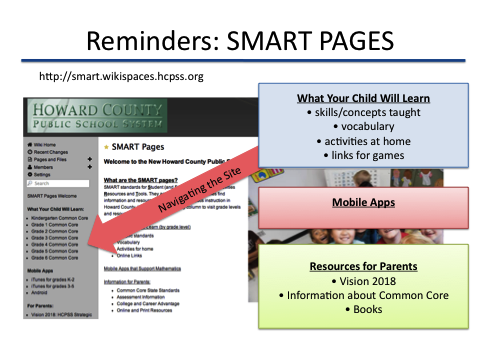 Next Generation Science Standards
Quarter 1: Weather and Climate

Quarter 2: Forces and Interactions

Quarter 3: Interdependent Relationships in Ecosystems: Plant and Animal Survival

Quarter 4: Inheritance and Variation of Traits: Life Cycles and Traits
Each quarter ends with a culminating activity. We will be looking for volunteers to help faciliate these.
Questions...